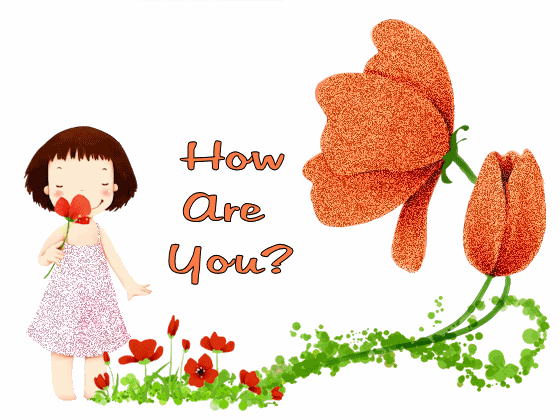 Fine
How are you feeling?
Good
Bad
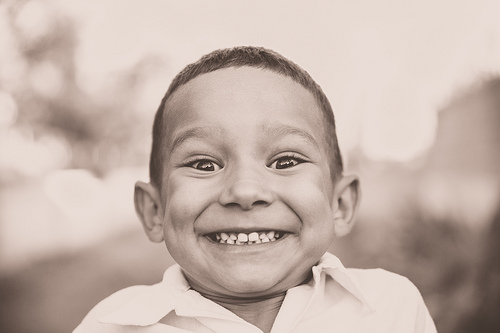 Happy
Fine
How are you feeling?
Good
Bad
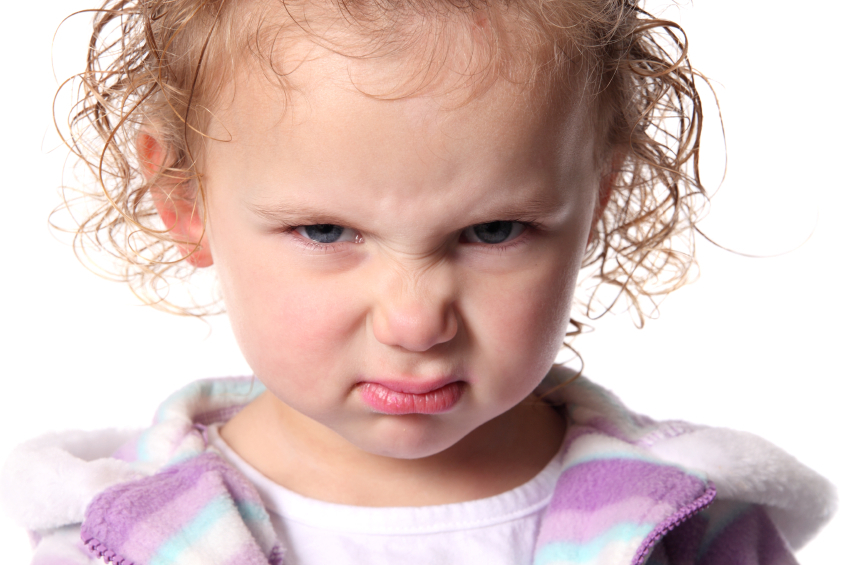 Angry
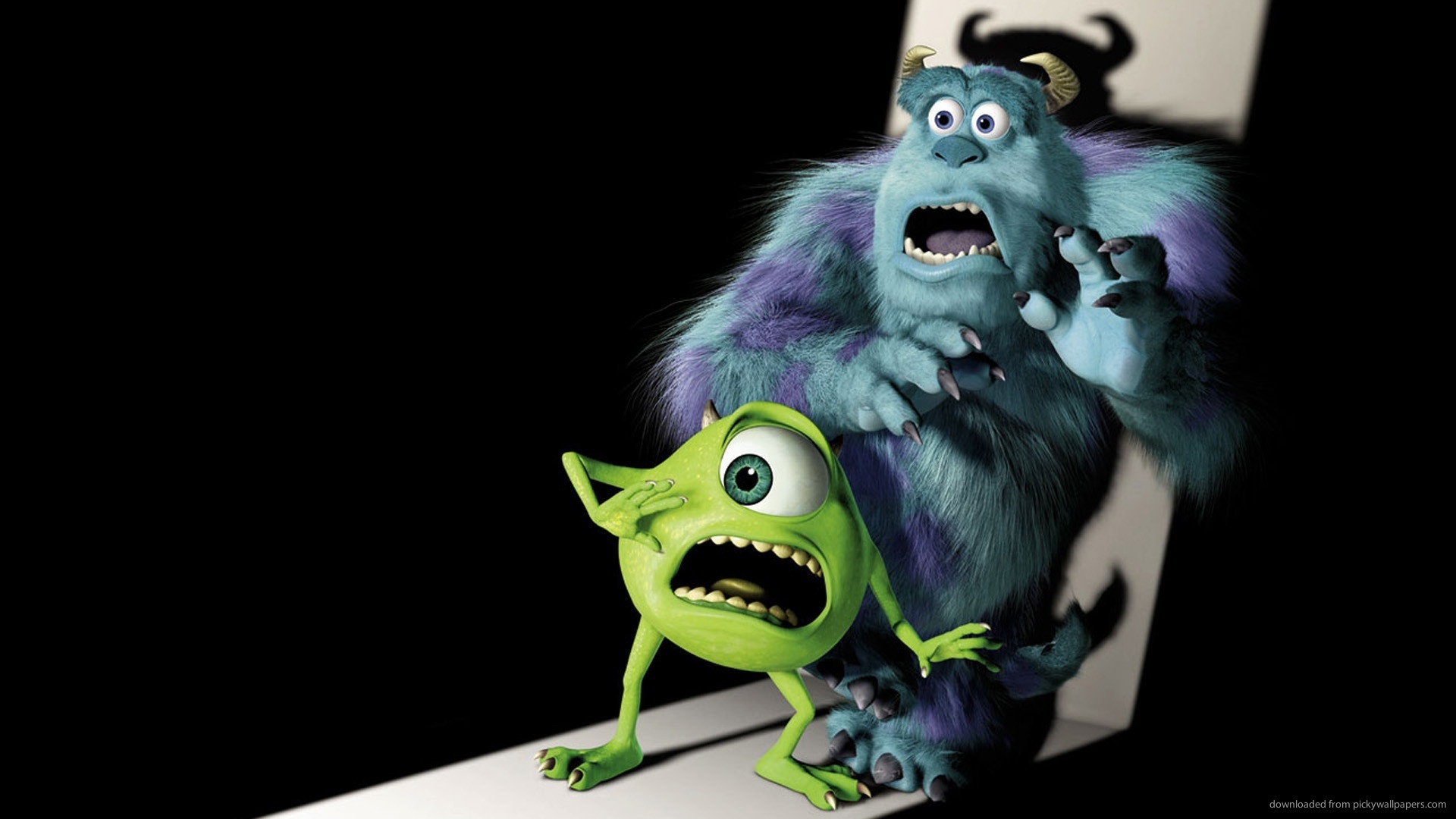 Scared
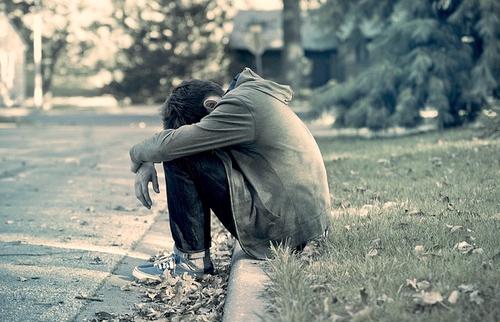 Sad
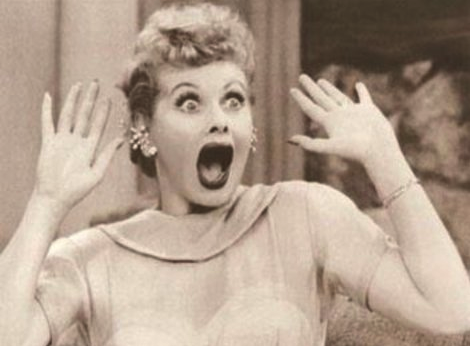 Surprised
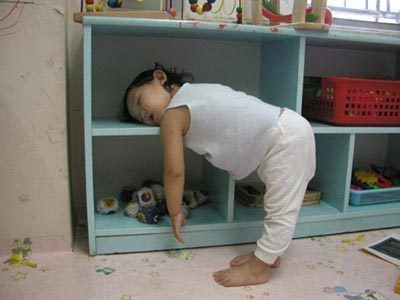 Tired
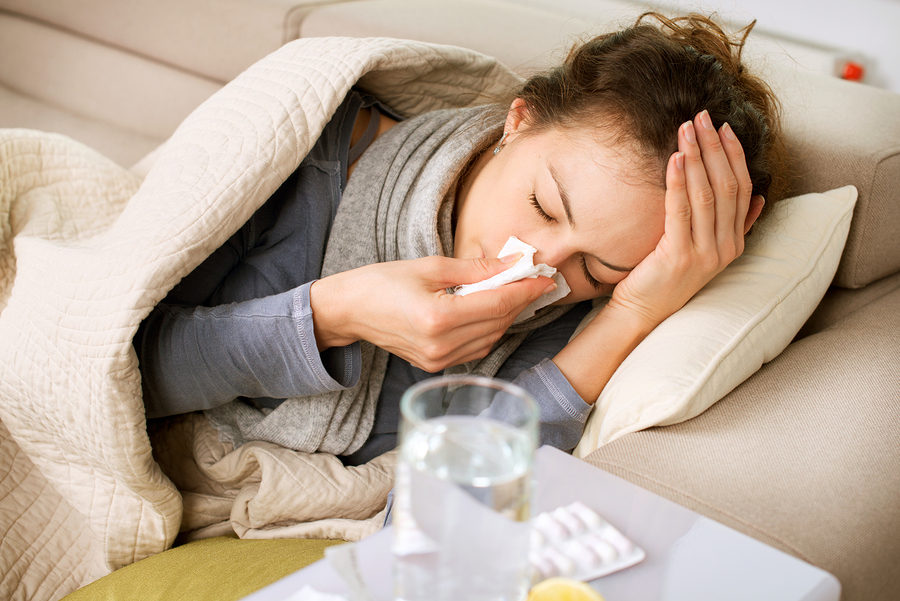 Sick
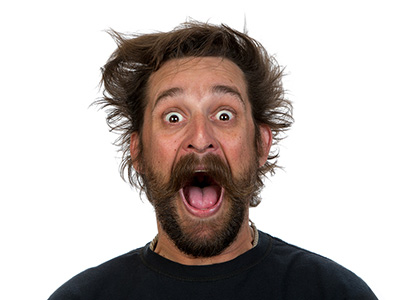 Excited
Relaxed
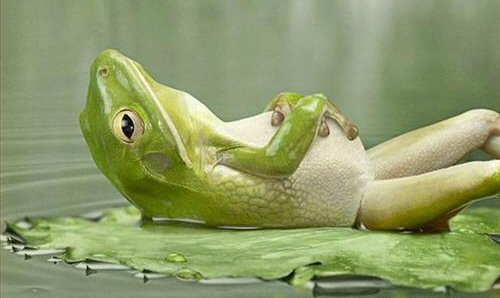 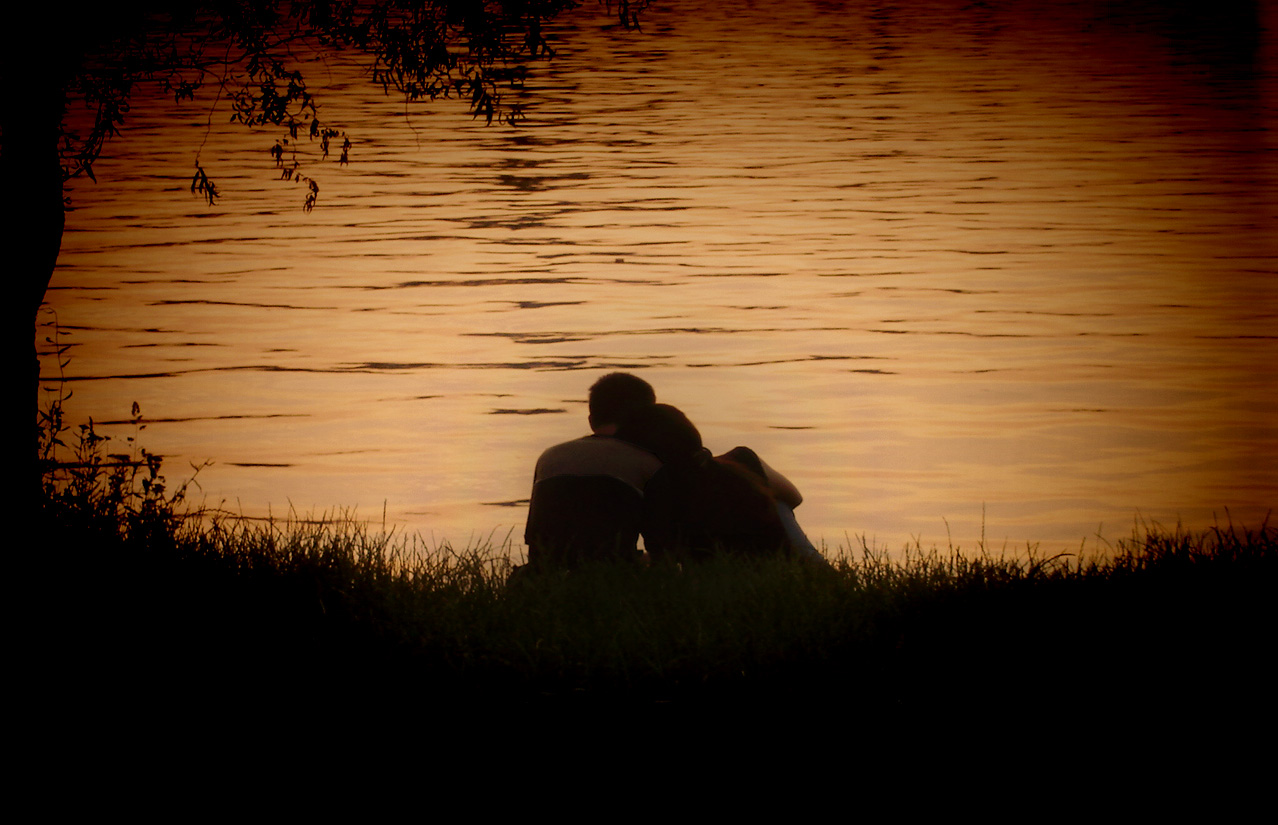 In love
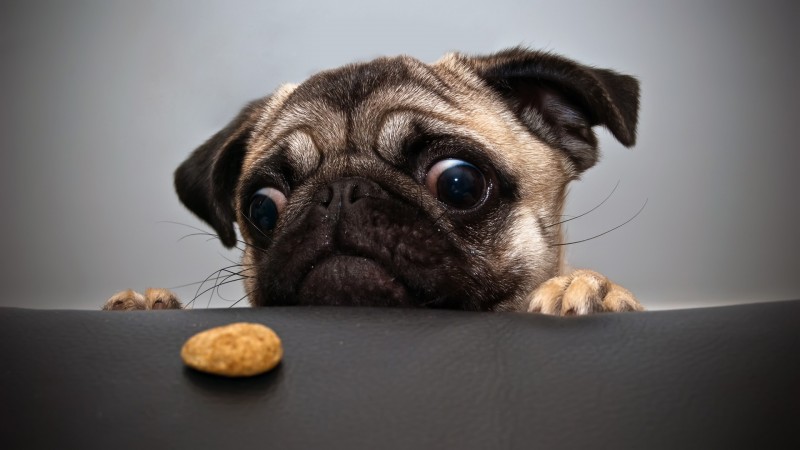 Hungry
So-so
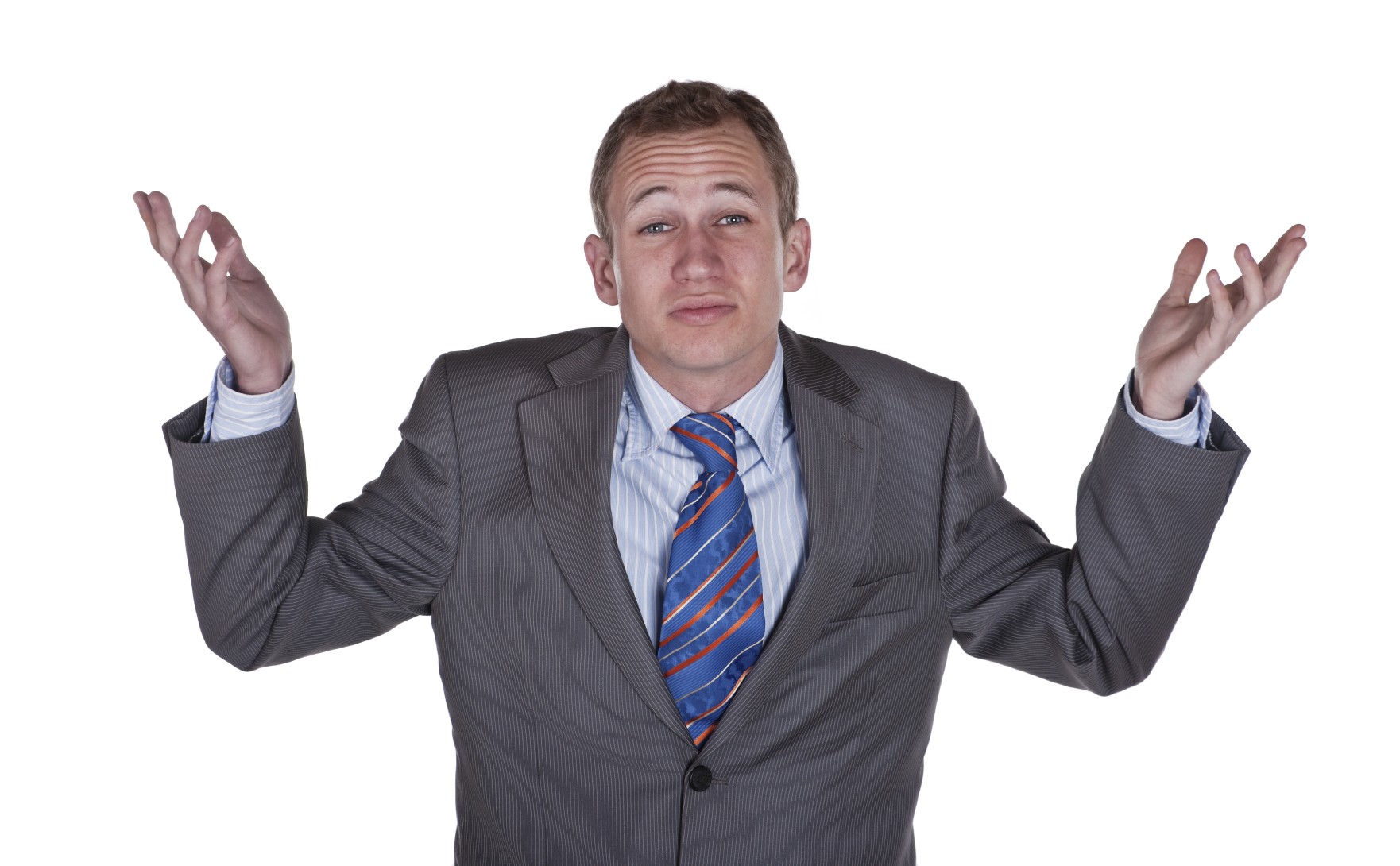 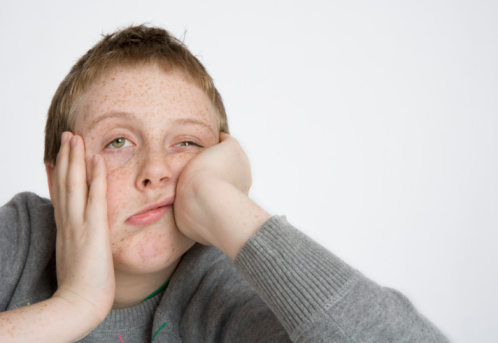 Bored
Happy
Fine
How are you feeling?
Good
Bad
Weather
Cold
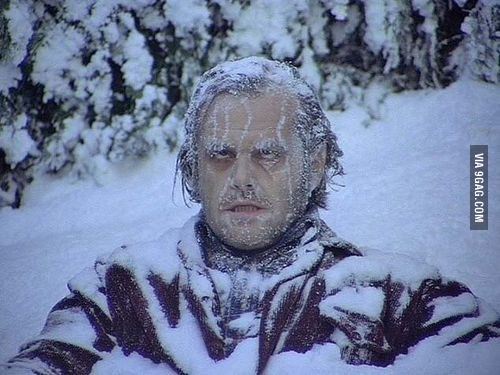 Cold
Hot
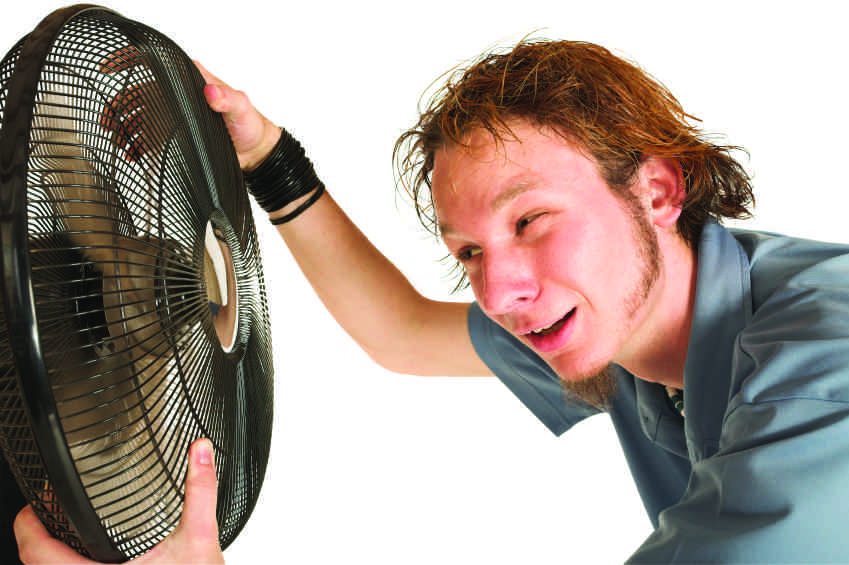 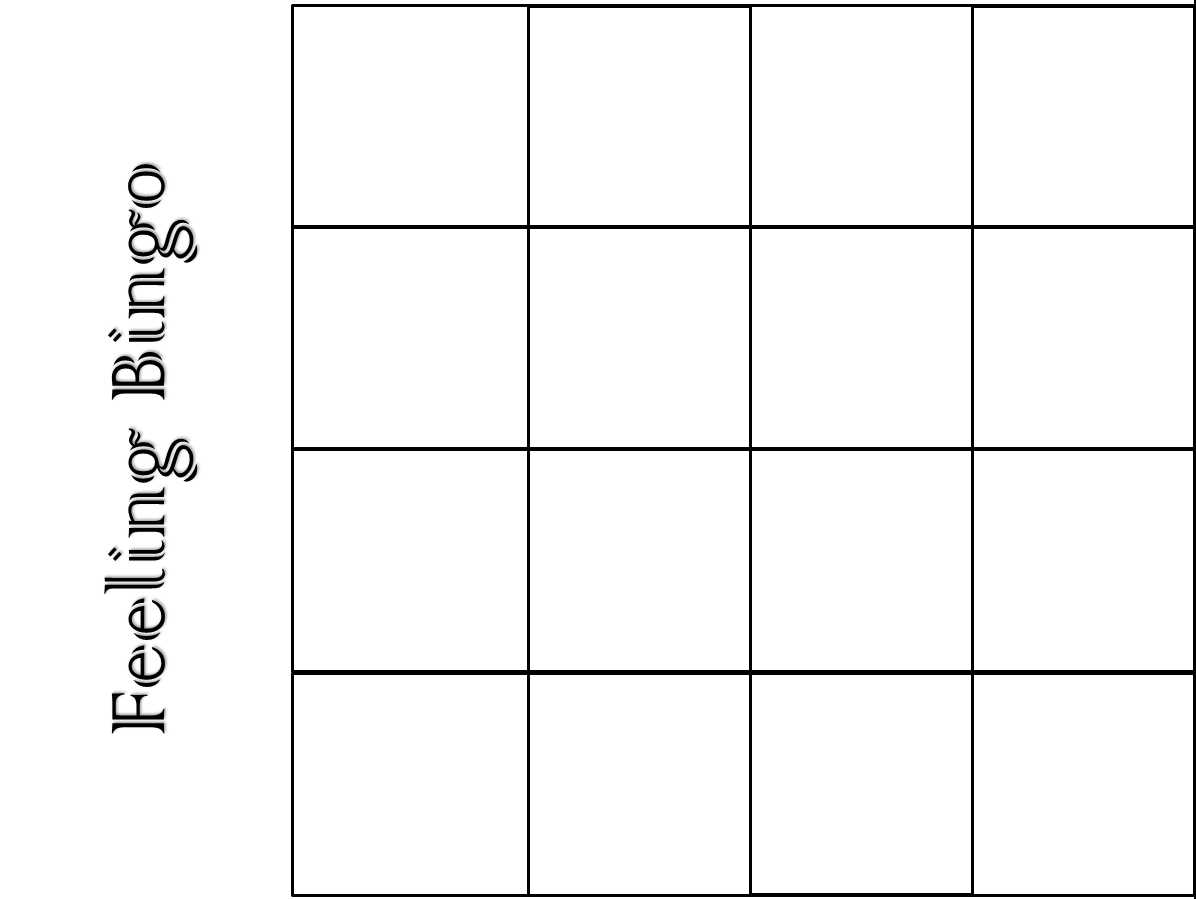 Bingo Game:
Student:  Hello, my name is ___________. 

Class:  Good (morning / afternoon).  How are you?

Student:  I’m __________

Cross out the word on your bingo card.
Feeling Bingo